第八届中国开源年会通用PPT模板
演讲人   单位 / 社区
OpenTeens
什么是开源？
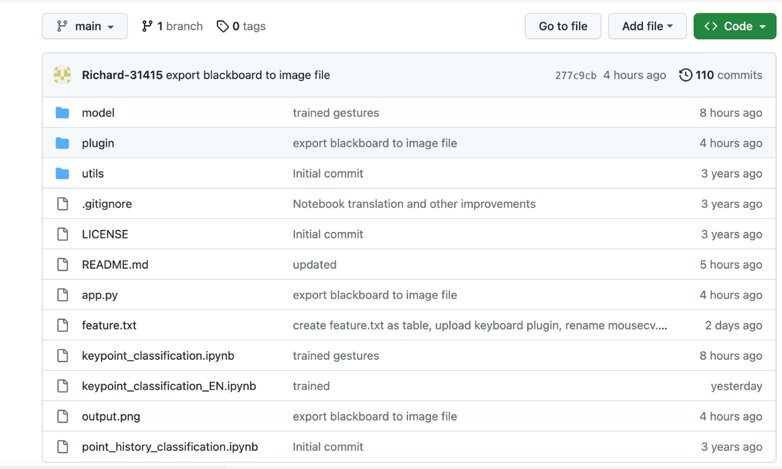 想象一下：你原本玩的游戏背后是不是由代码编写的？可是那些代码能让别人看到吗？不能，对吧。因为那些公司是靠这些代码赚钱的。 ​ ​ 

开源就是这个情况的反过来，就是让所有人都能看到一个程序，游戏背后的代码，并且他们也能参与你一起编写。
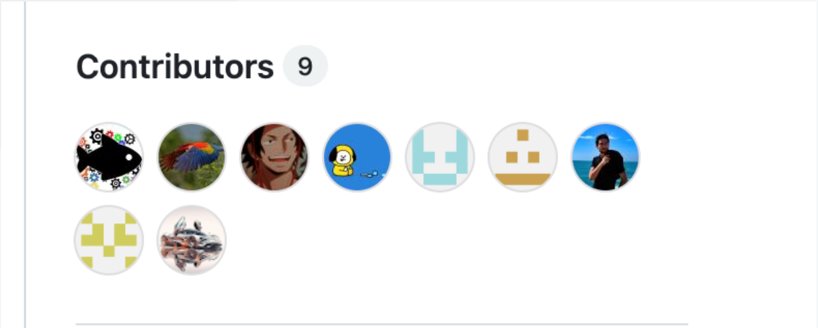 OpenTeens
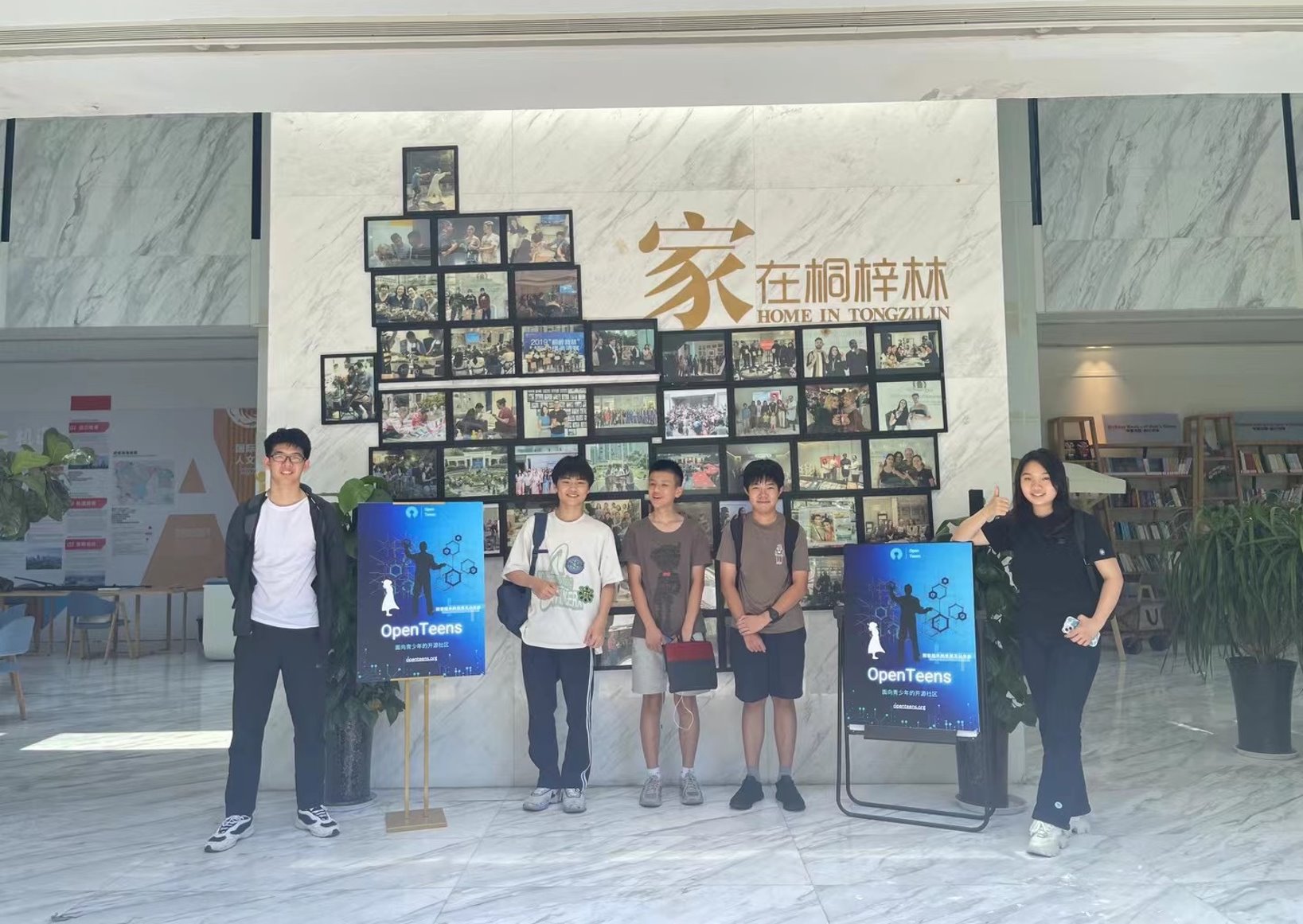 OpenTeens 是一个青少年开源社区，为青少年提供一个共享创造力的平台。
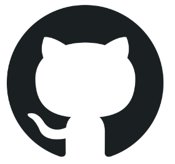 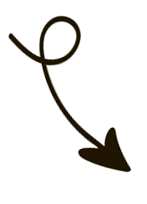 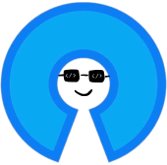 OpenTeens
几个月前，我们一位如今的成员遇到了两位老师——吴宇吴教授，和慕睿涛慕老师，他们也是自OpenTeens成立以来对它最具影响力的两位老师。
他们三个在一起聊了一下午，从算法编程聊到了数学建模，最后则聚集在讨论开源。当他们聊到这时，两位老师问到学生：“你对开源那么感兴趣的话为什么不找人一起做些好玩的项目呢？”
“因为我不认识跟我一样感兴趣的人...”
青少年跟成人不一样，他们没有那么多的经历，那么多合作过的伙伴——想要找到兴趣相同的同龄人是很困难的。
也正是意识到了这个问题，那位青少年决定创建一个属于青少年的开源社区，让他们也能够一样轻松地找到志同道合的伙伴。
他找到了四位拥有同样志向的伙伴，其中有的人是美国信息集训队队员，有的是肝代码大神。
因此，这个暑假，五个青少年创建的OpenTeens诞生了。
OpenTeens
编程从来都不是一个简单的东西，要不然一个游戏公司就用不着聘请几十个程序员了。

青少年哪怕想做出项目来，也需要志同道合的同伴互帮互助。
OpenTeens
活动：每月我们都将组织一次Teens Camp活动（少年营地），一起做项目，一起学知识。 
项目：探索并贡献各种令人兴奋的开源项目。从编码到设计，从文档到测试，总有适合每个人的项目。 
学习：获取教育资源、教程和不定期参加研讨会，提升技能、拓宽视野。 
社区：与各地志同道合的青少年建立联系，在一个友好和包容的环境中合作、分享，共同成长。 
指导：从经验丰富的专业人士那儿获得指导和帮助，学习他们的经验。
https://openteens.org
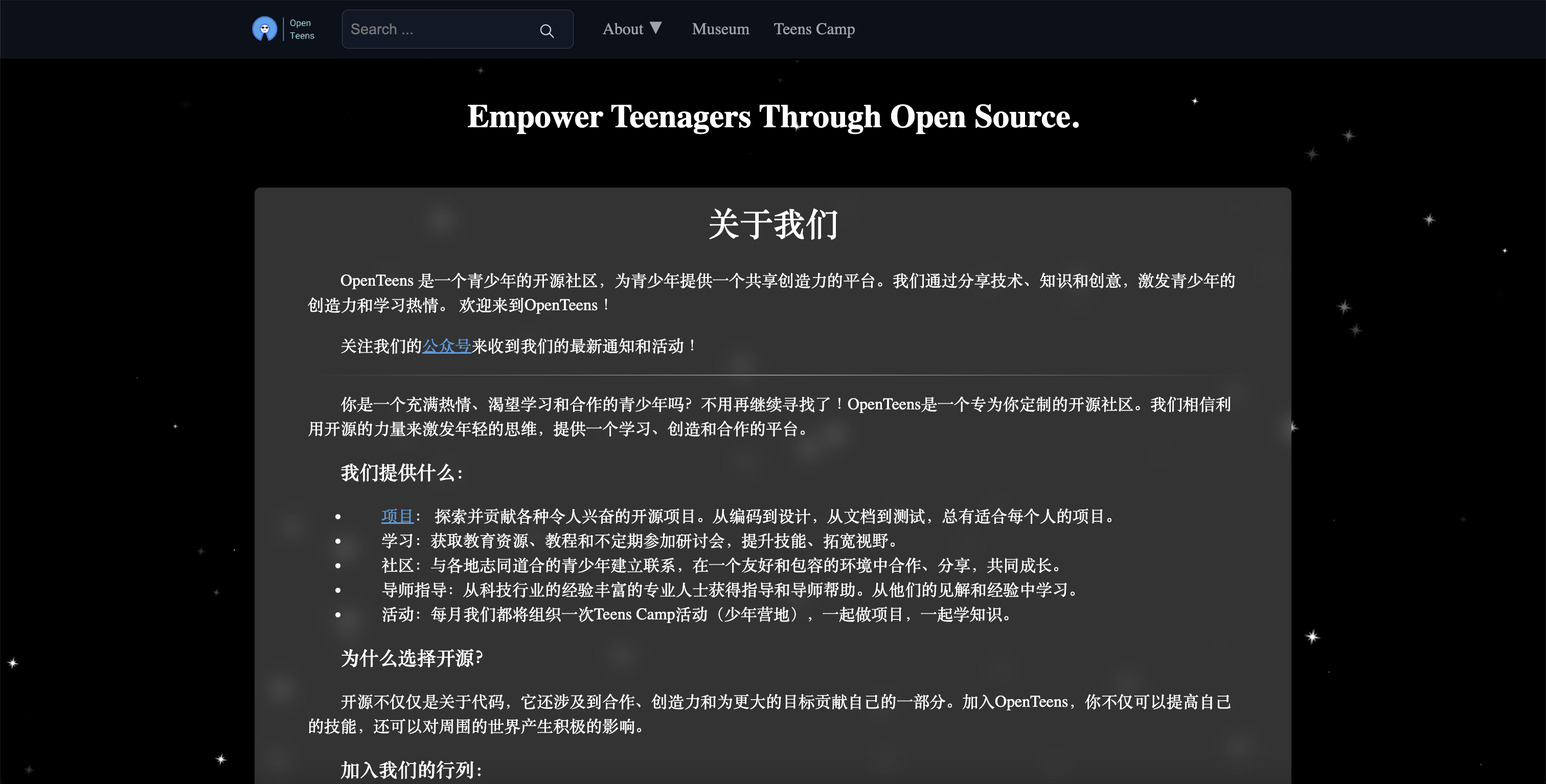 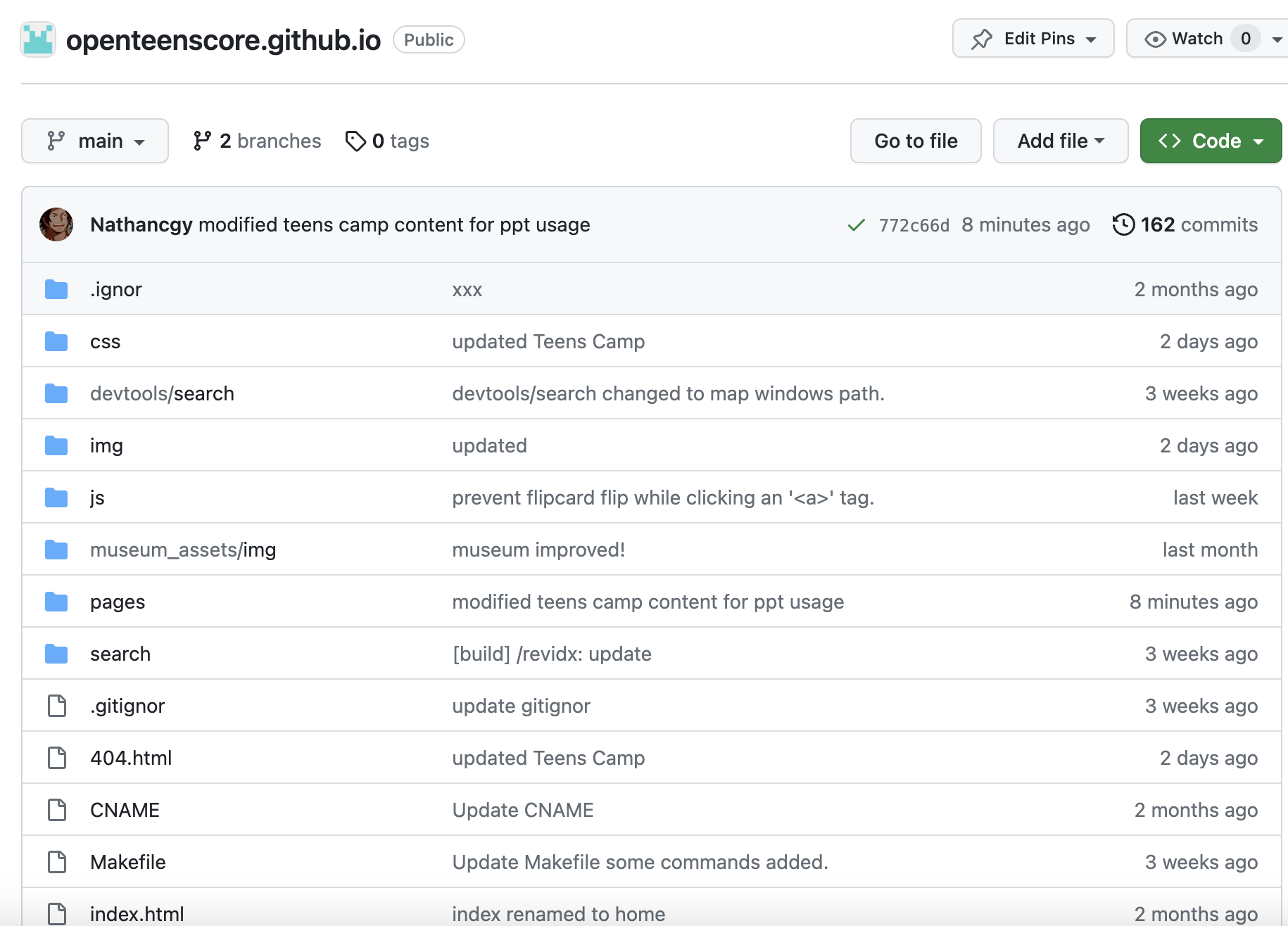 https://openteens.org
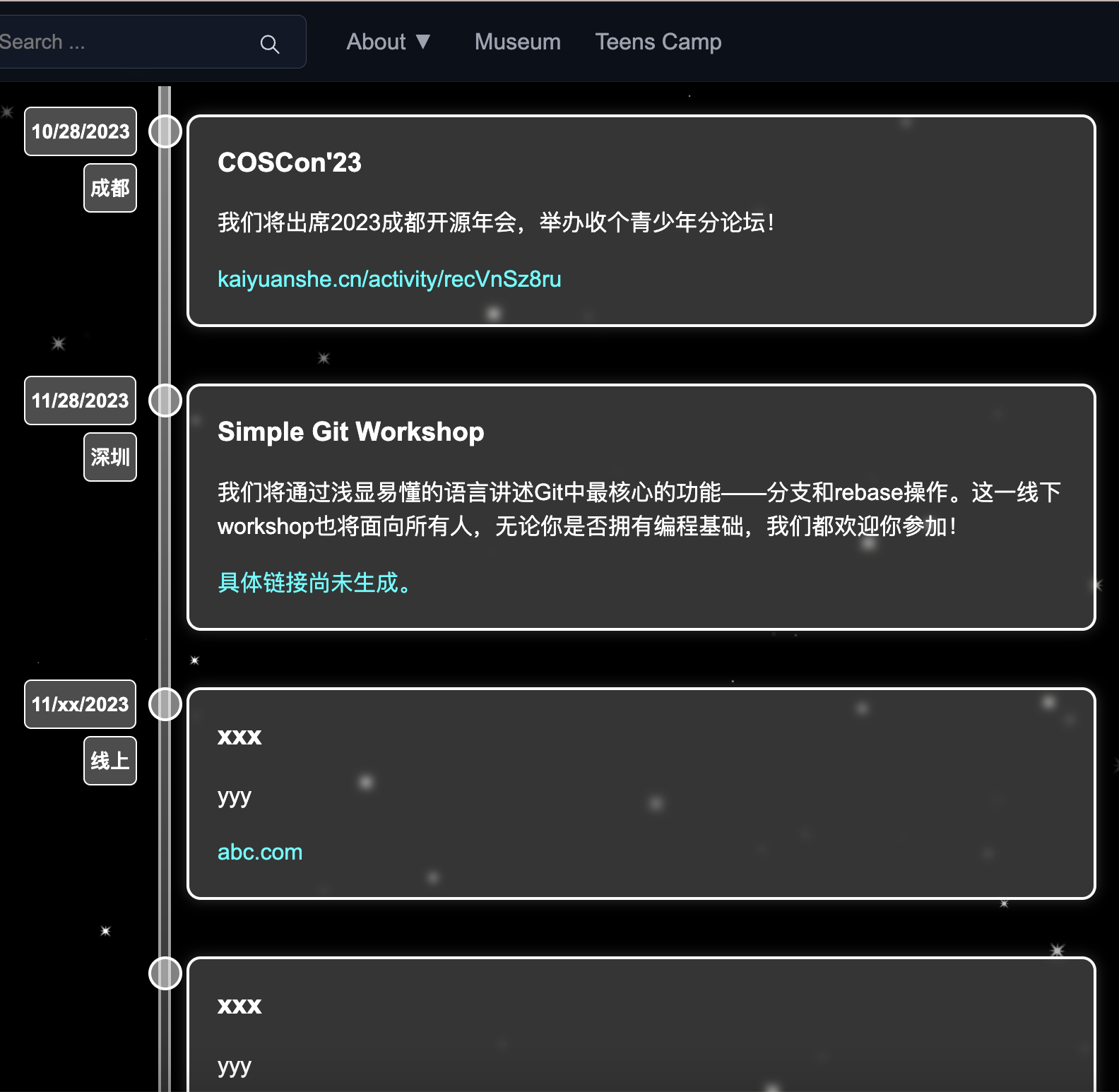 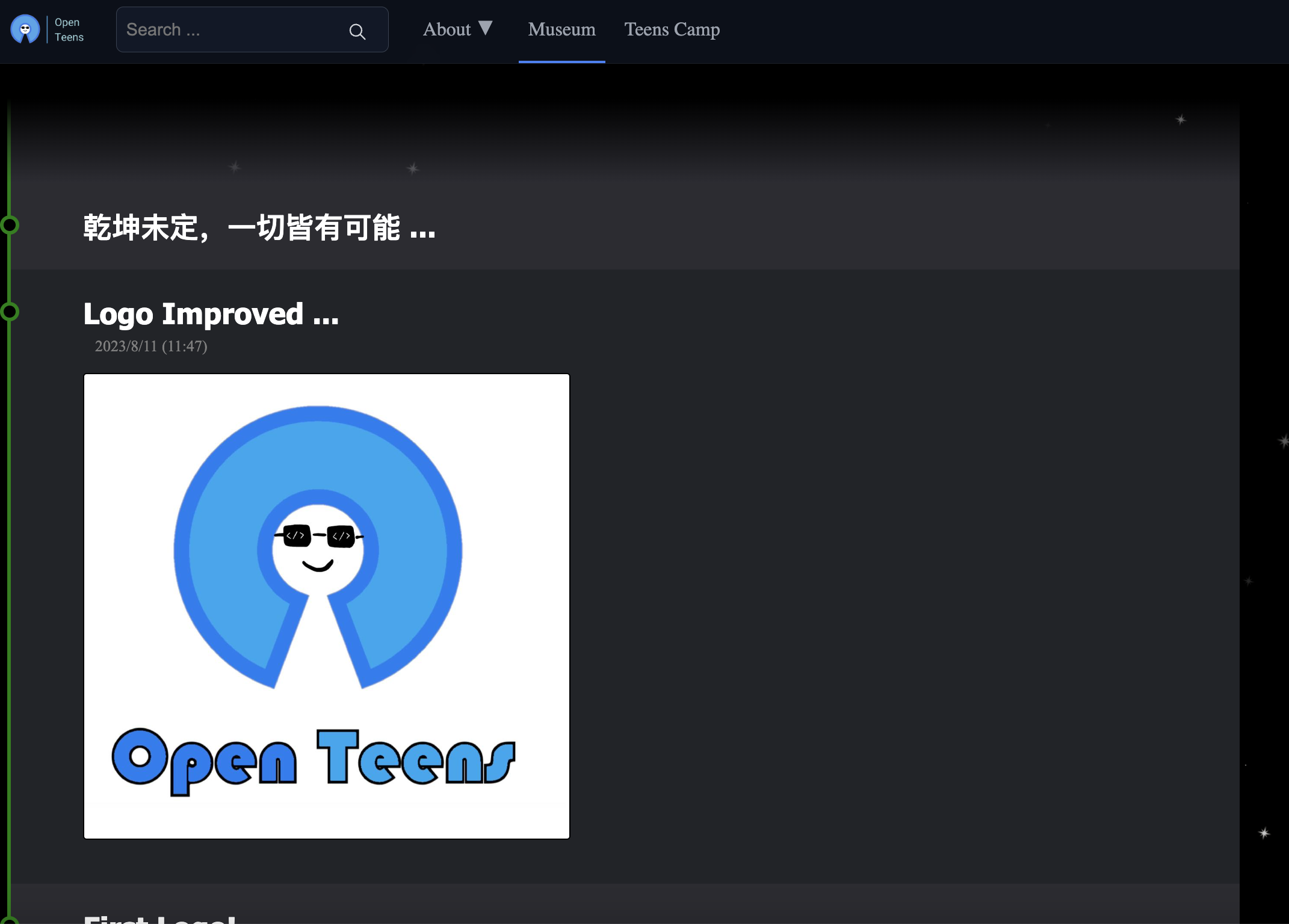 一步一步走来
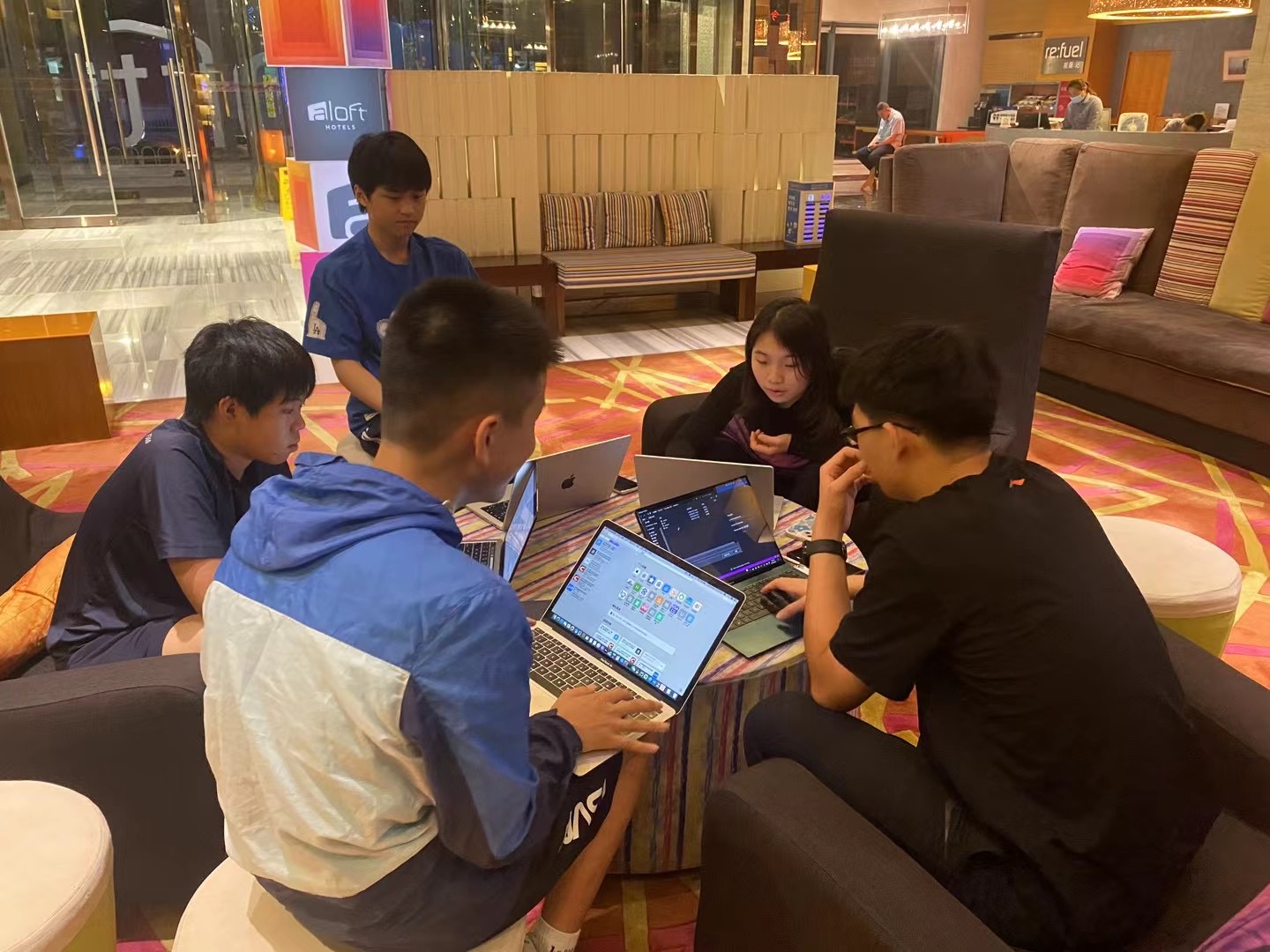 一步一步走来
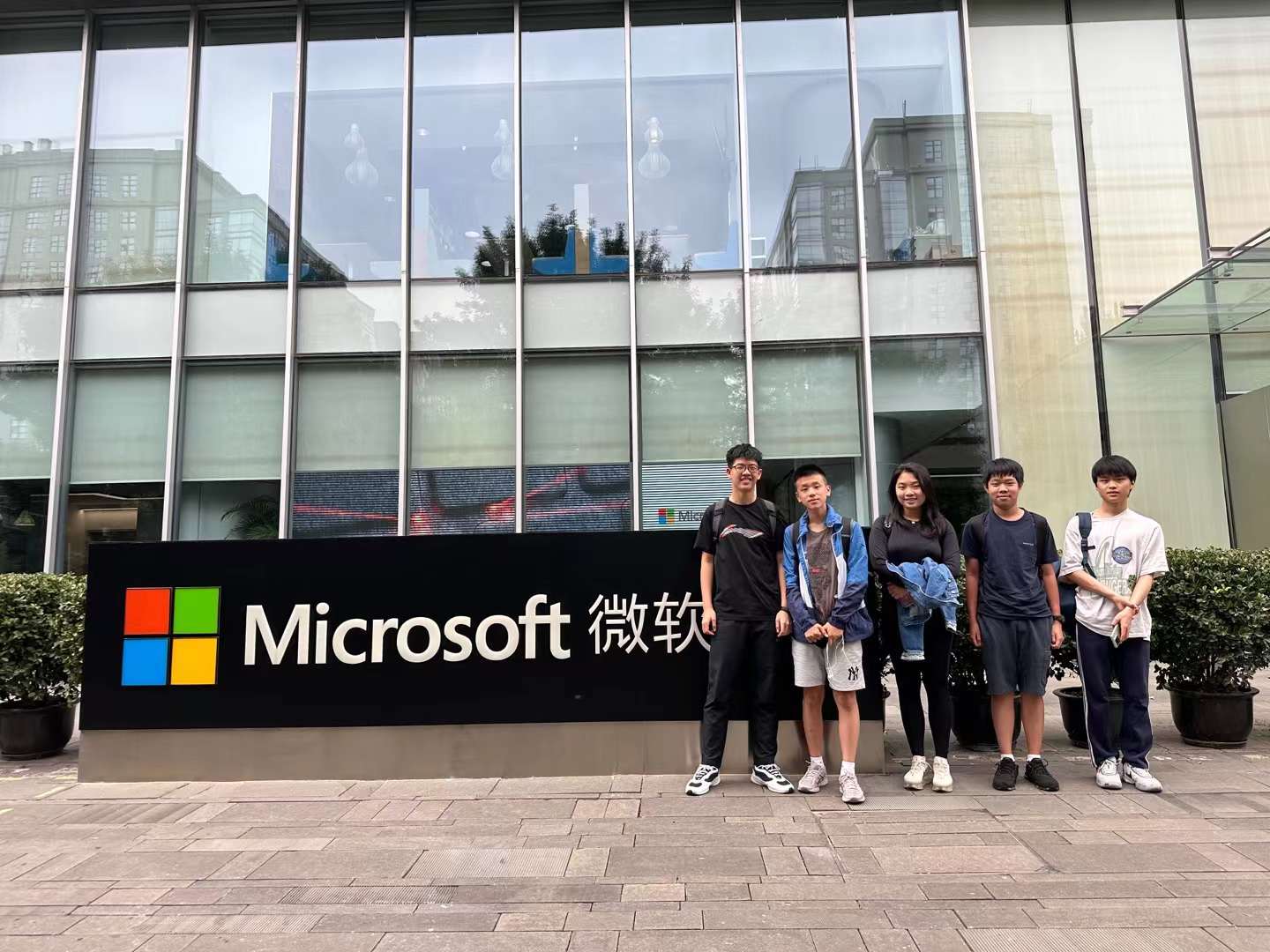 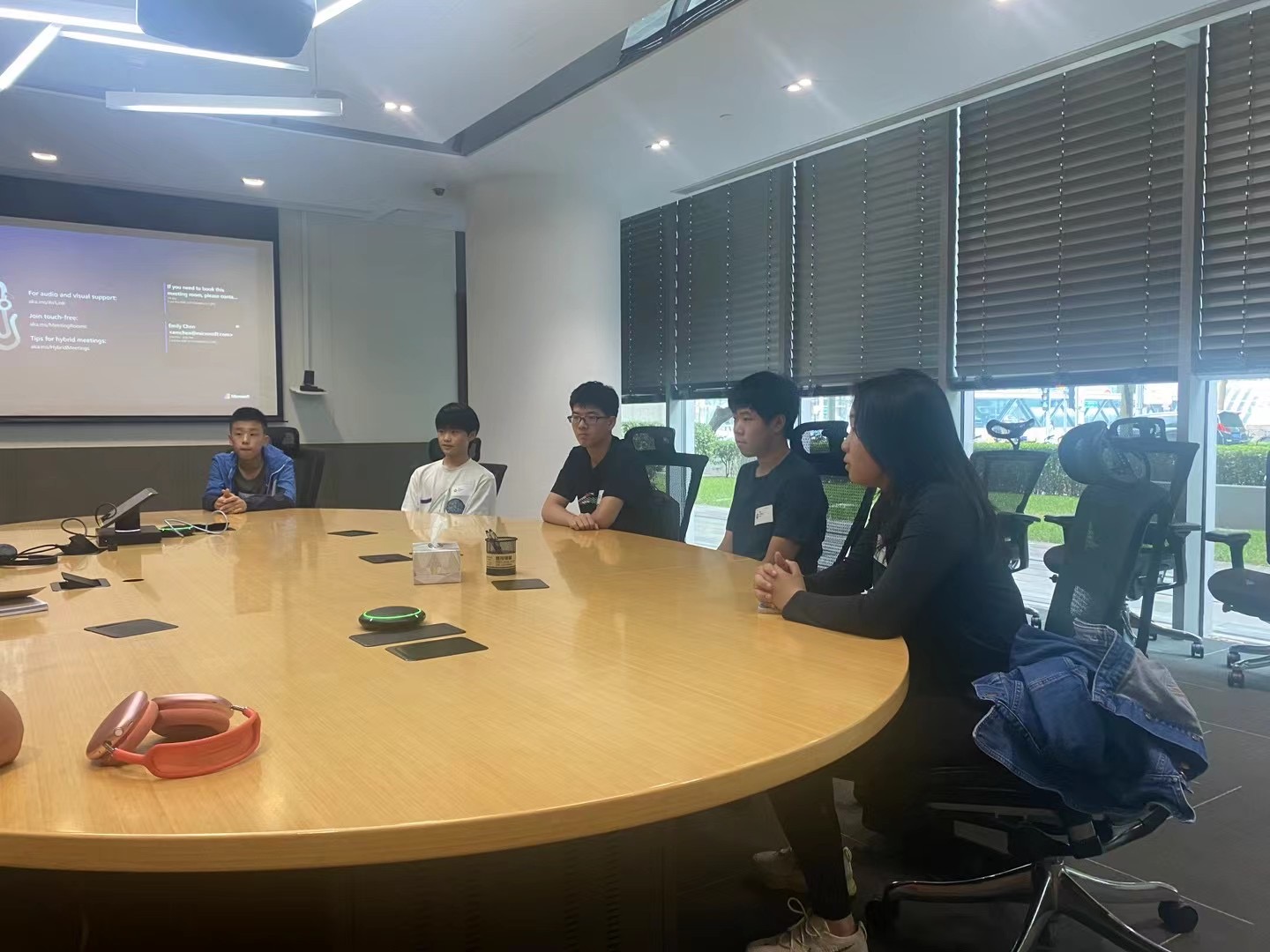 一步一步走来
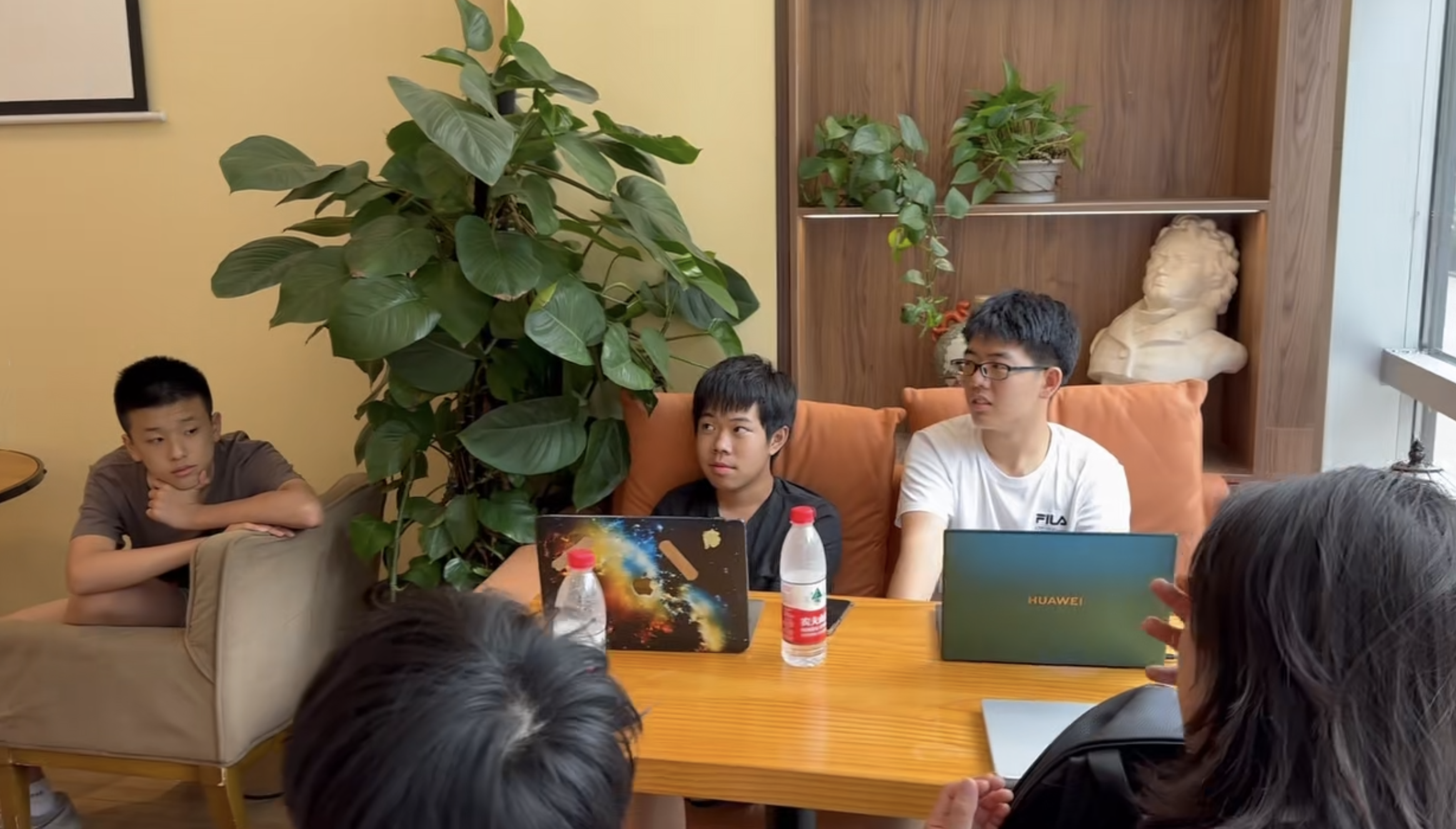 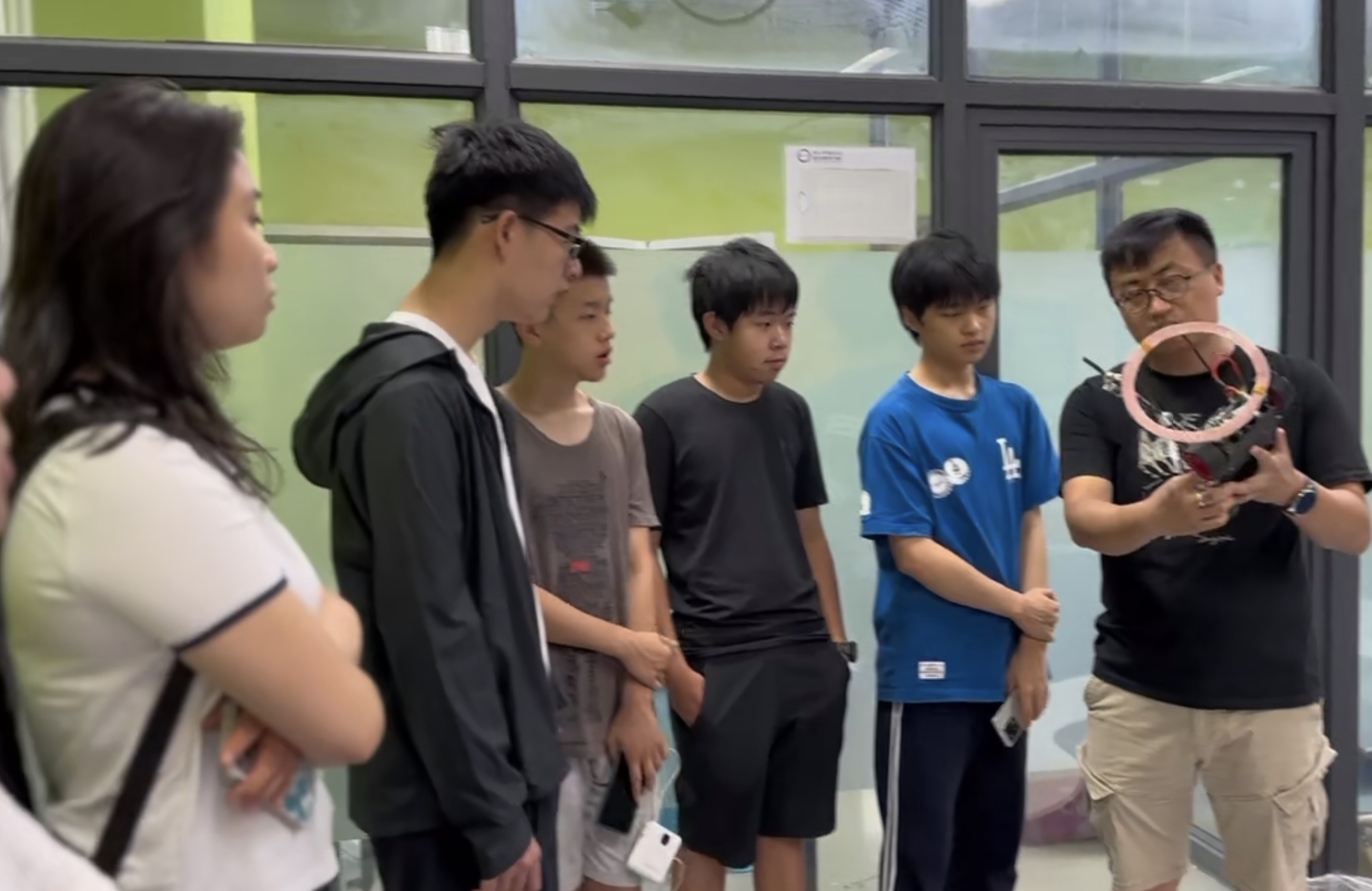 一步一步走来
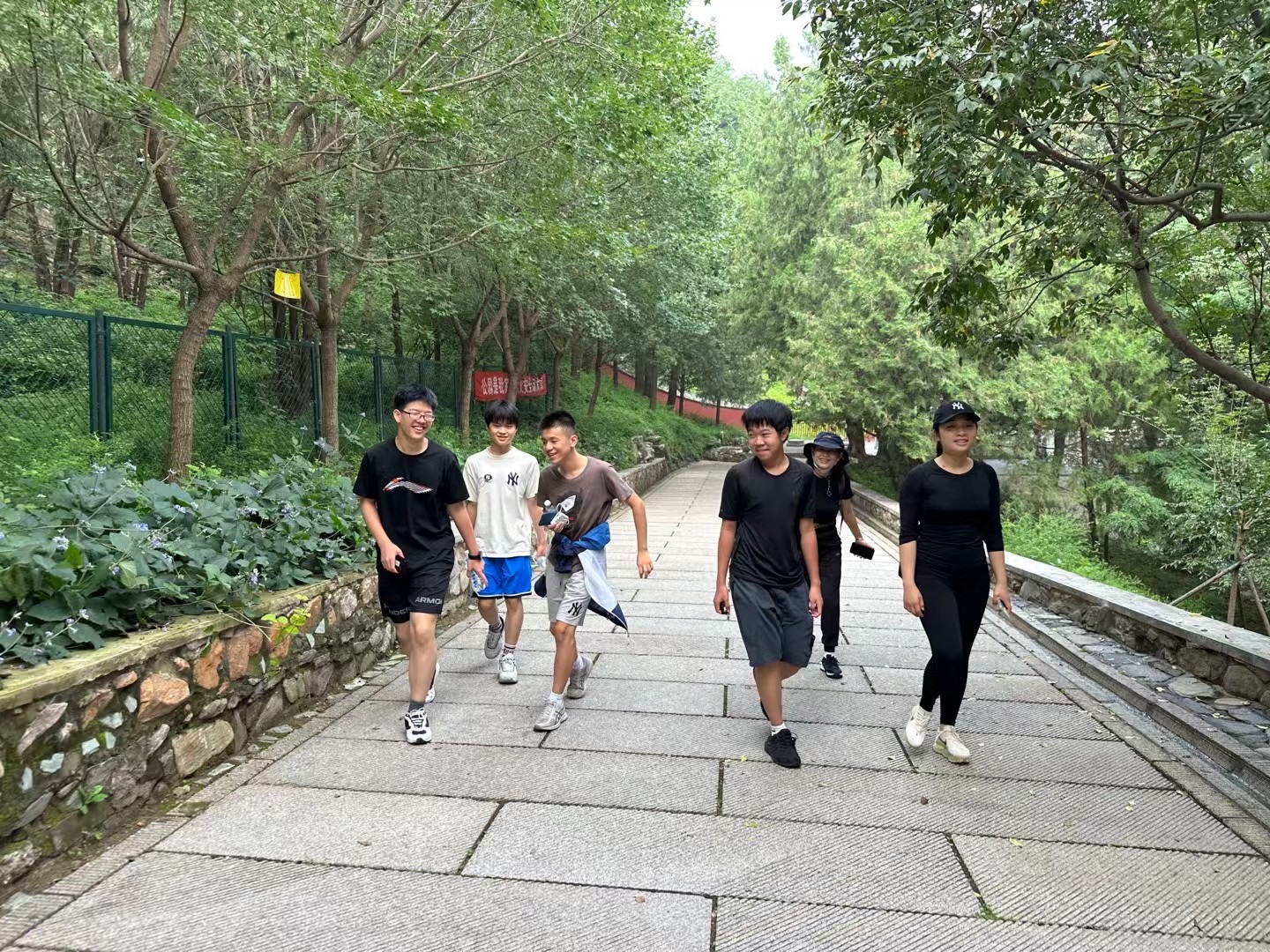 一步一步走来
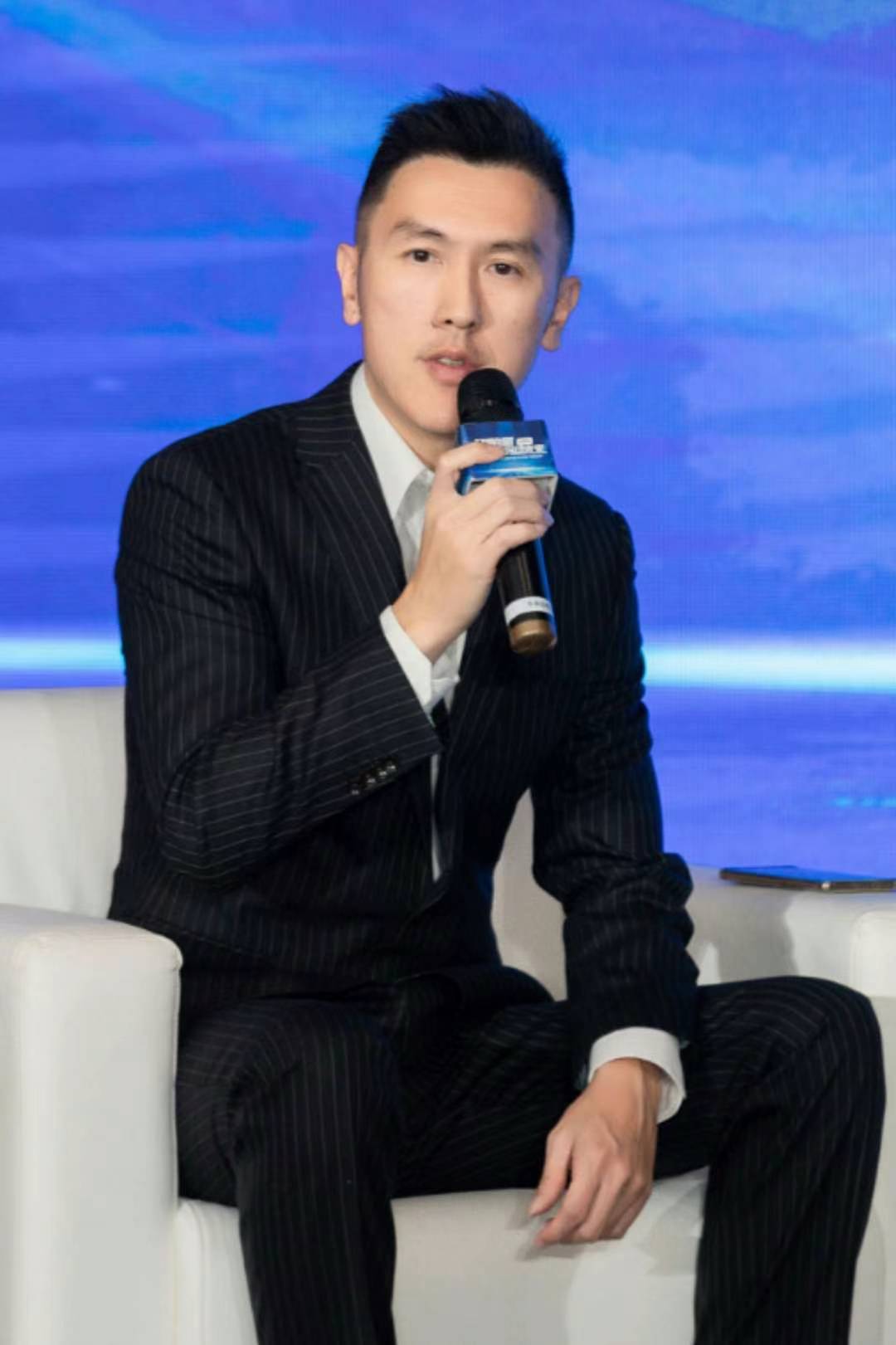 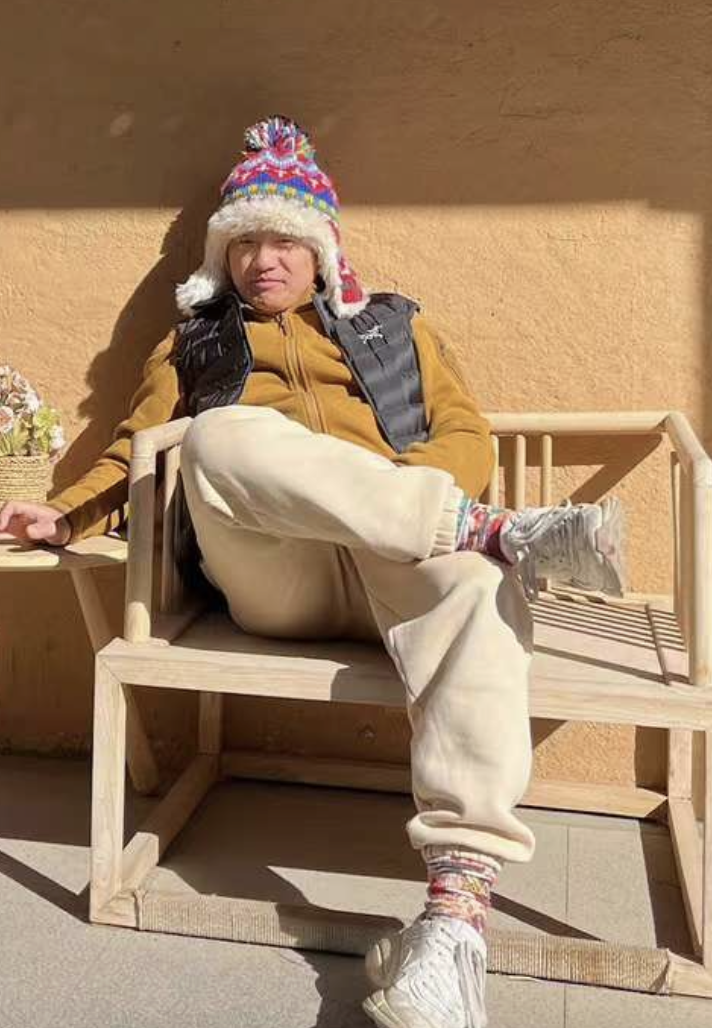 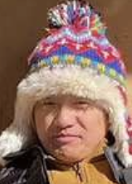 一步一步走来
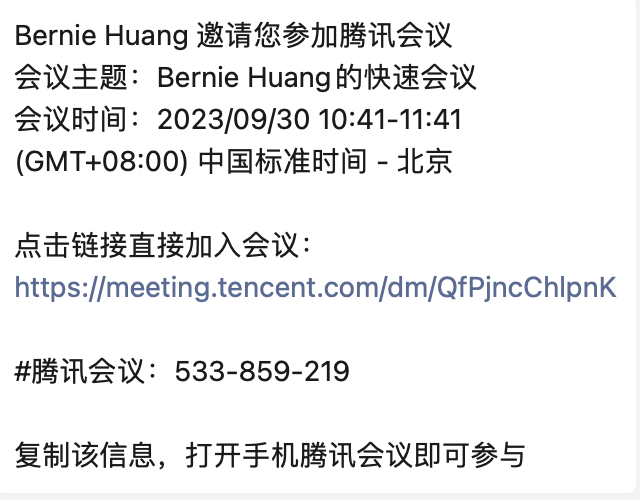 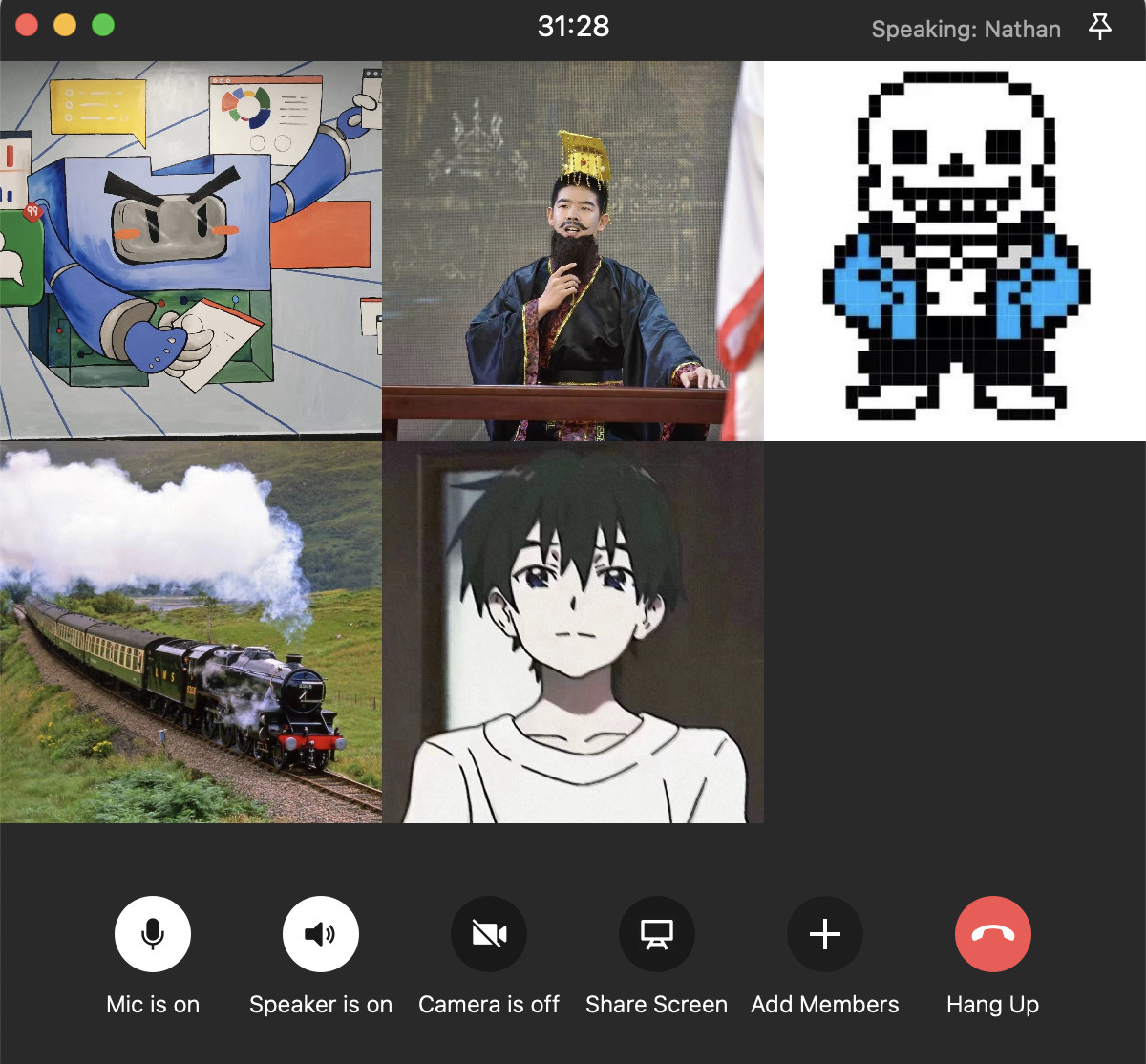 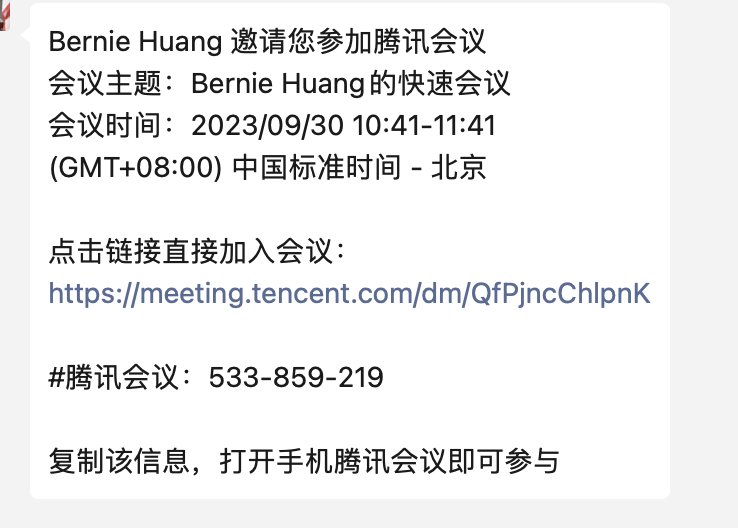 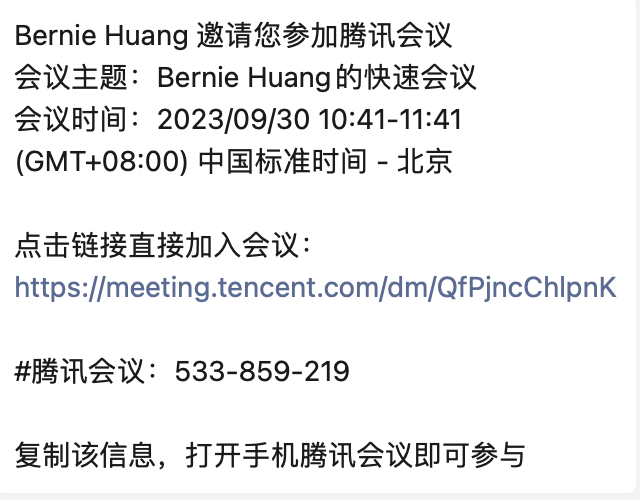 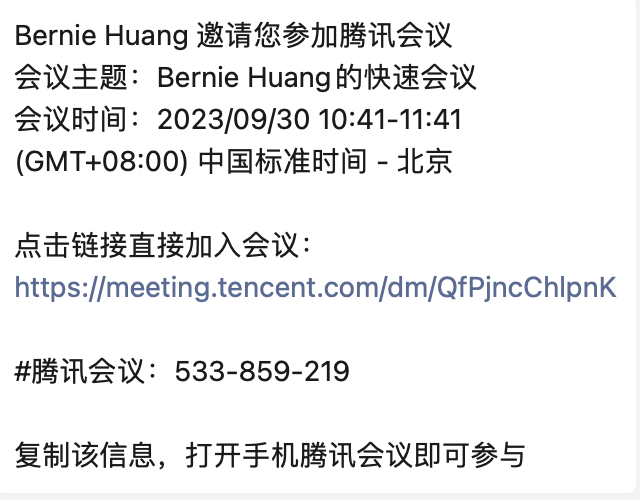 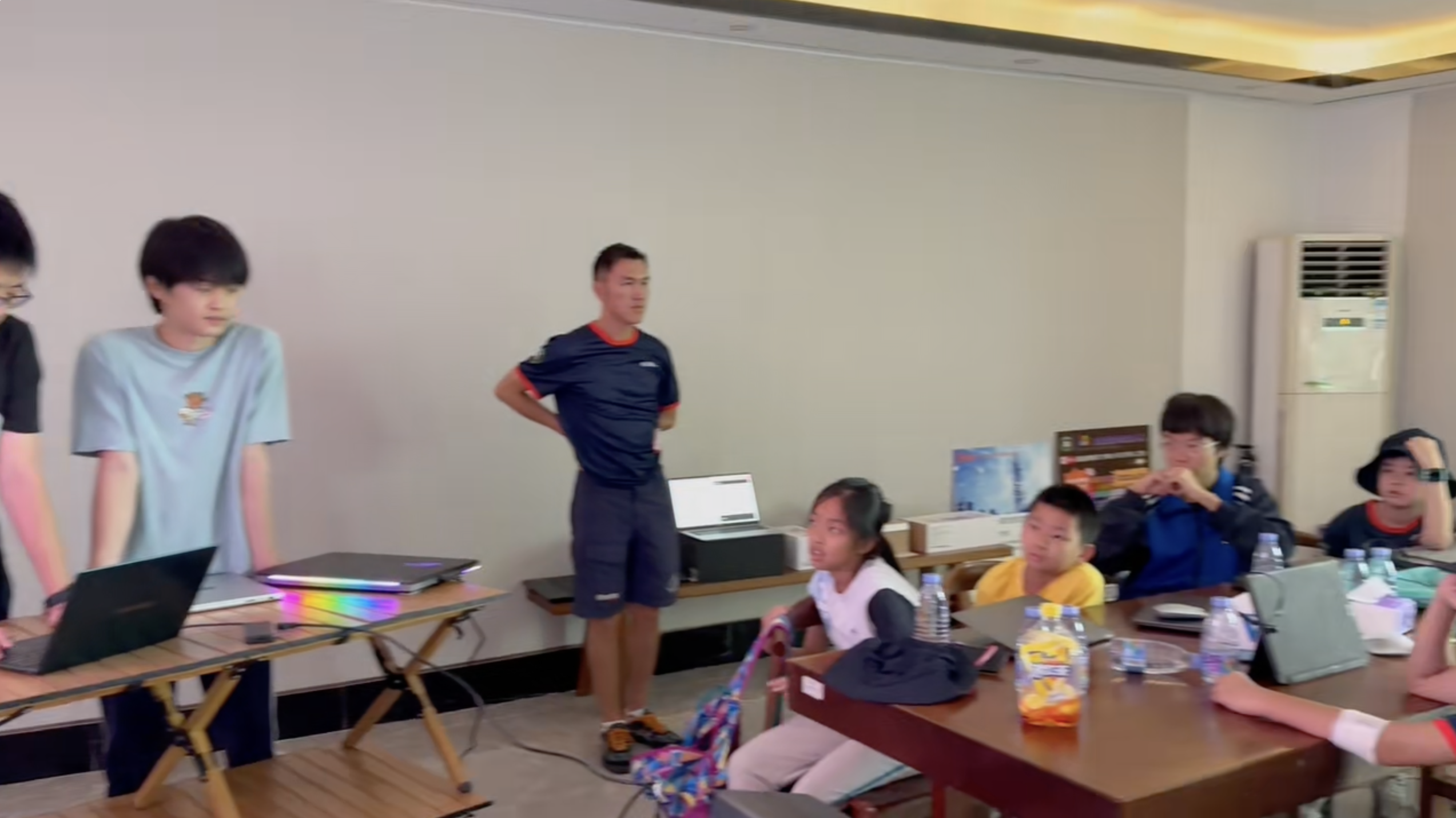 我们的行动
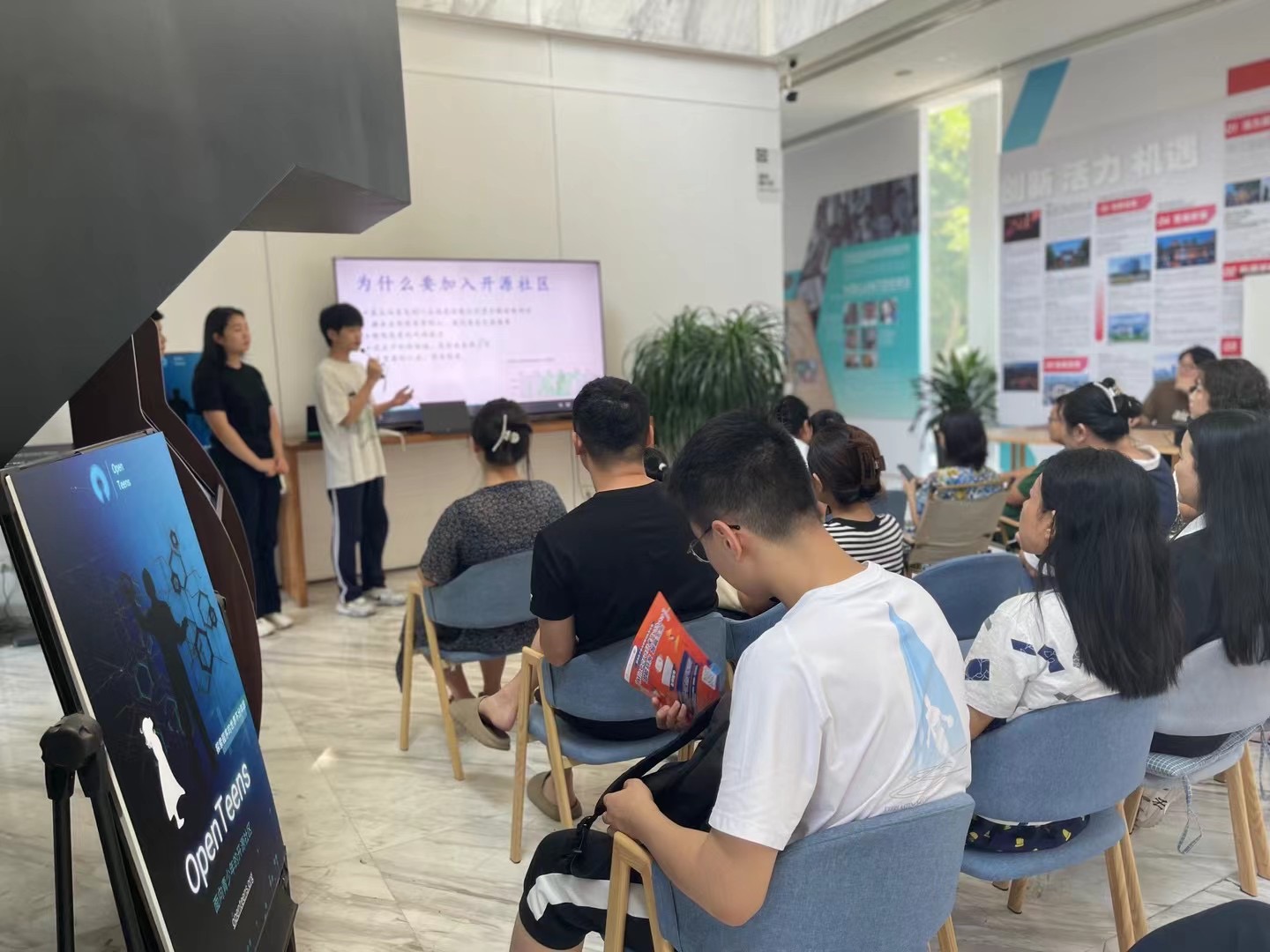 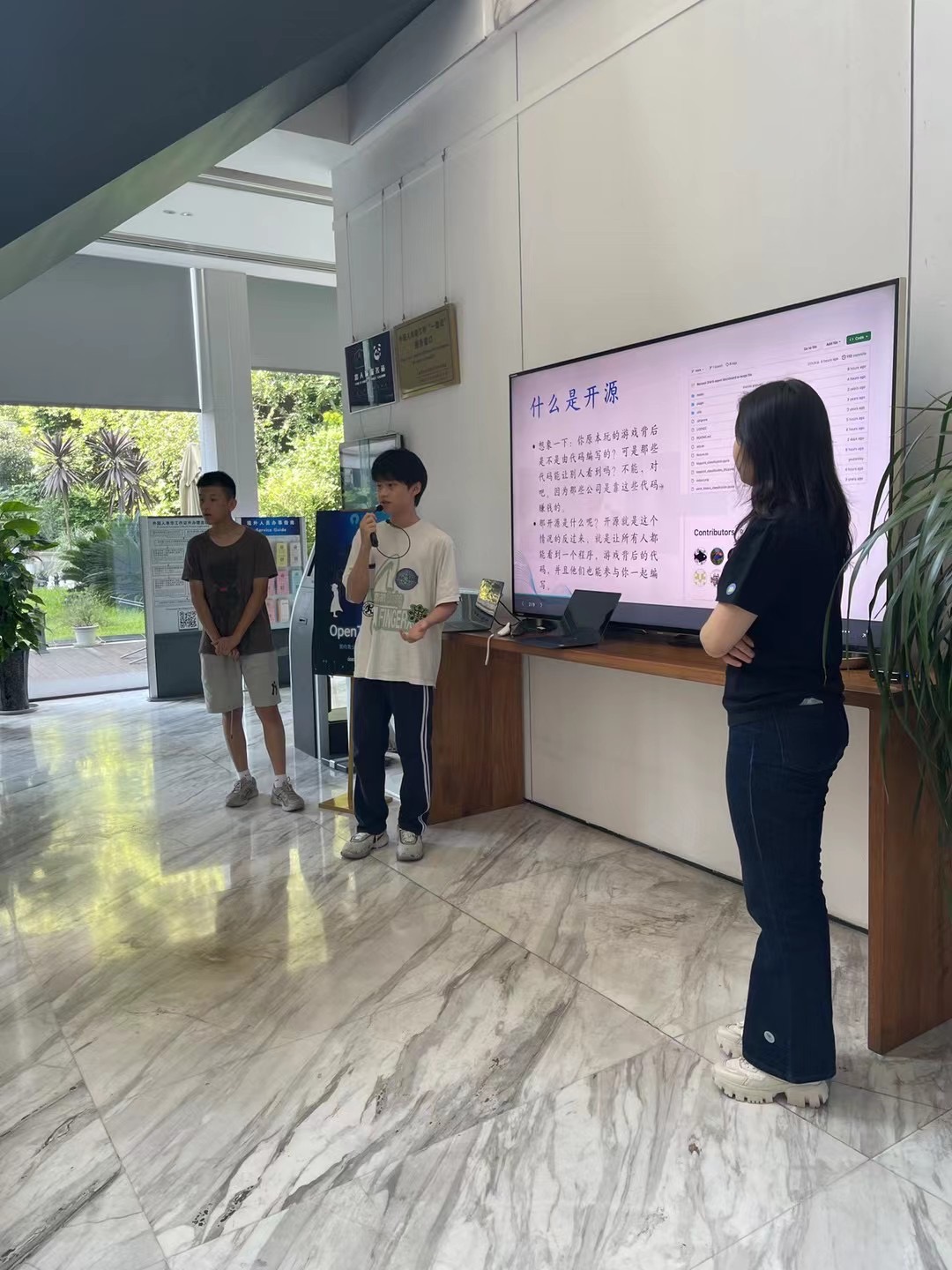 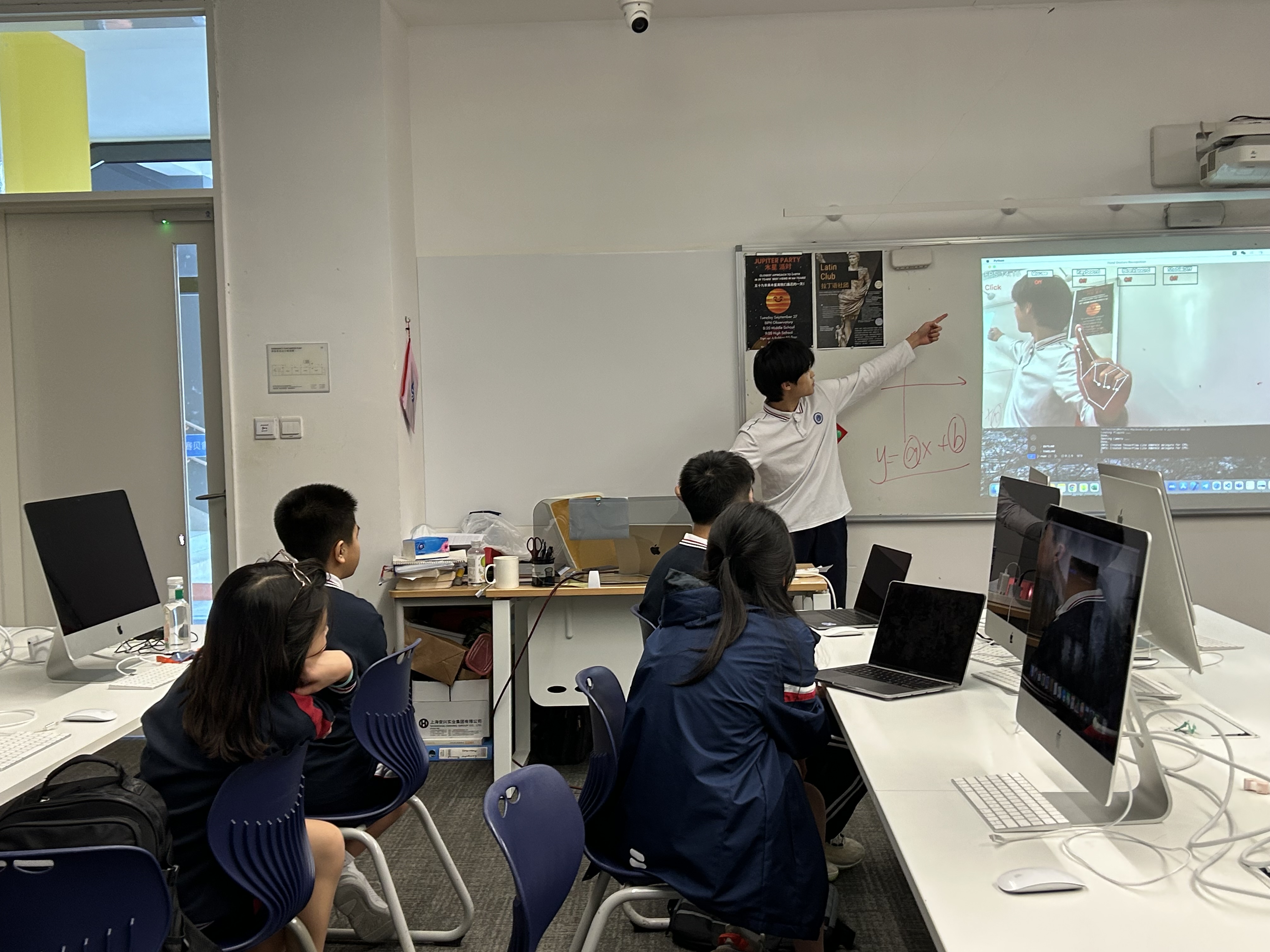 我们的行动
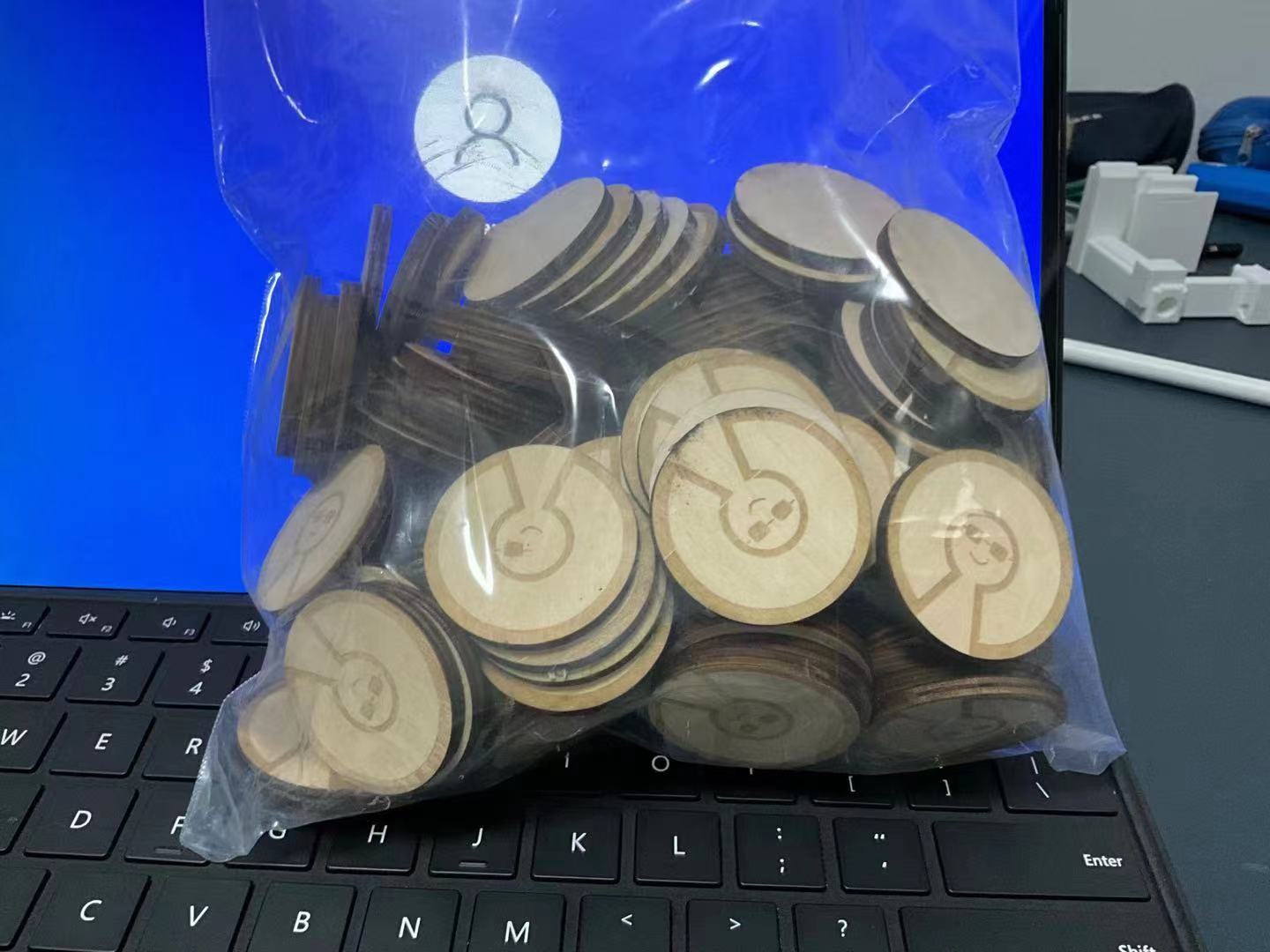 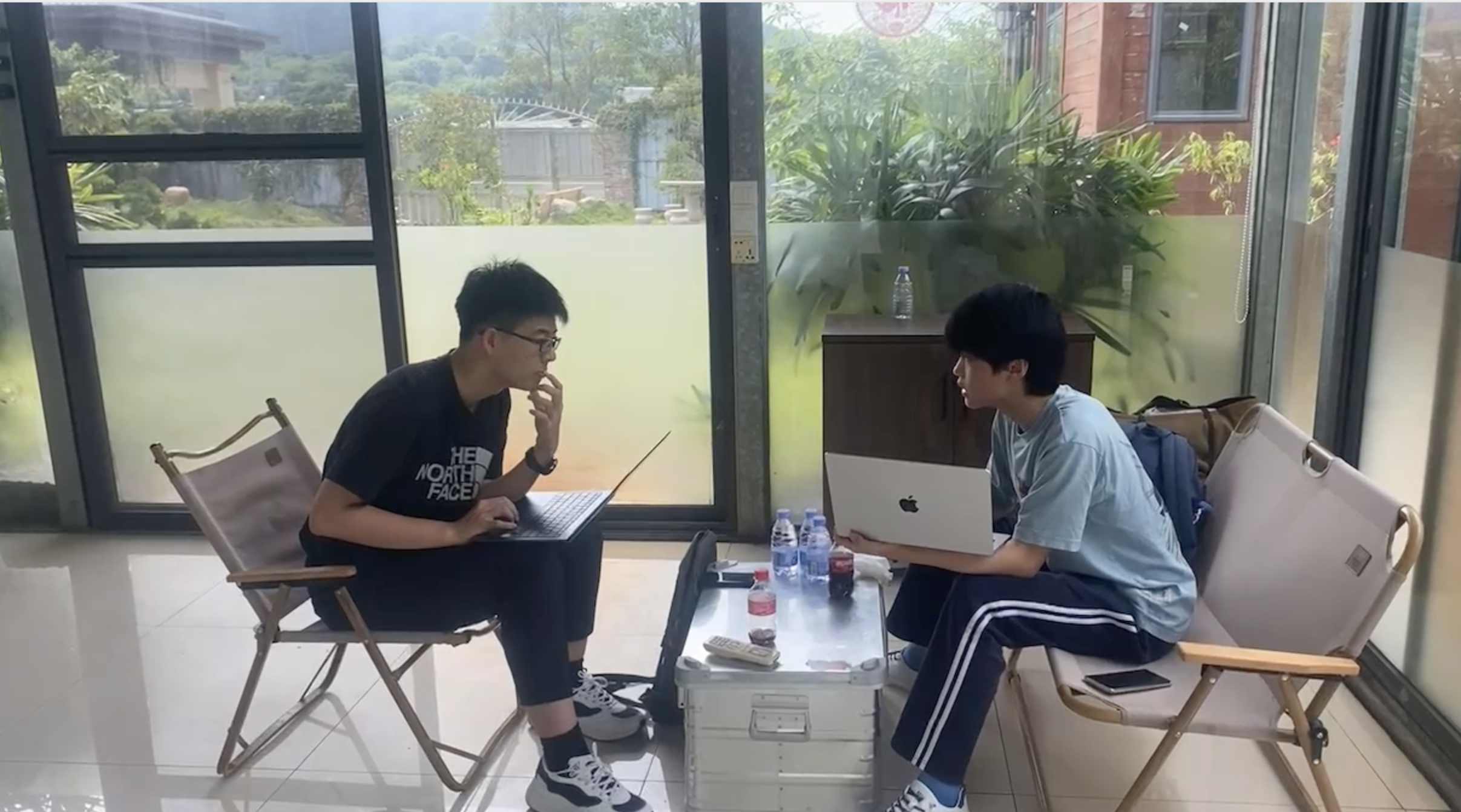 我们的行动
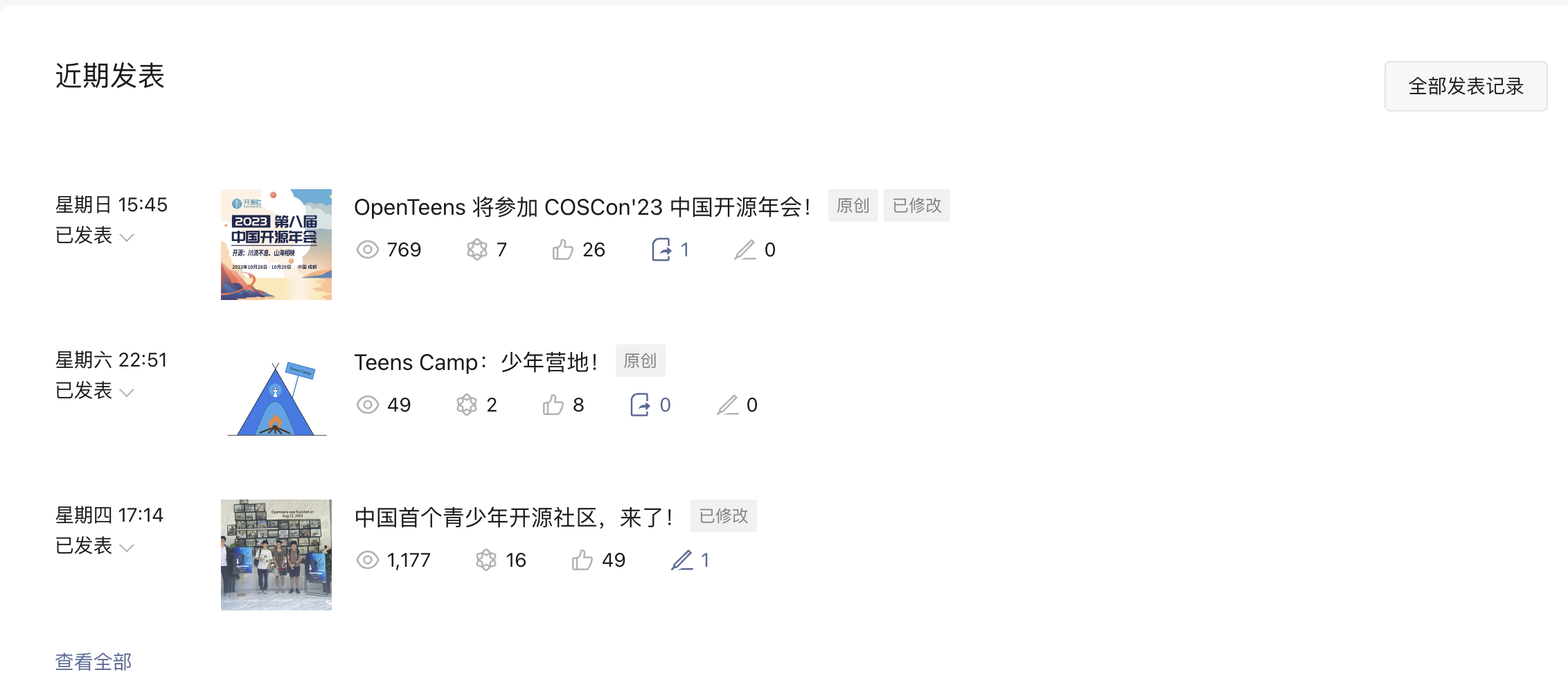 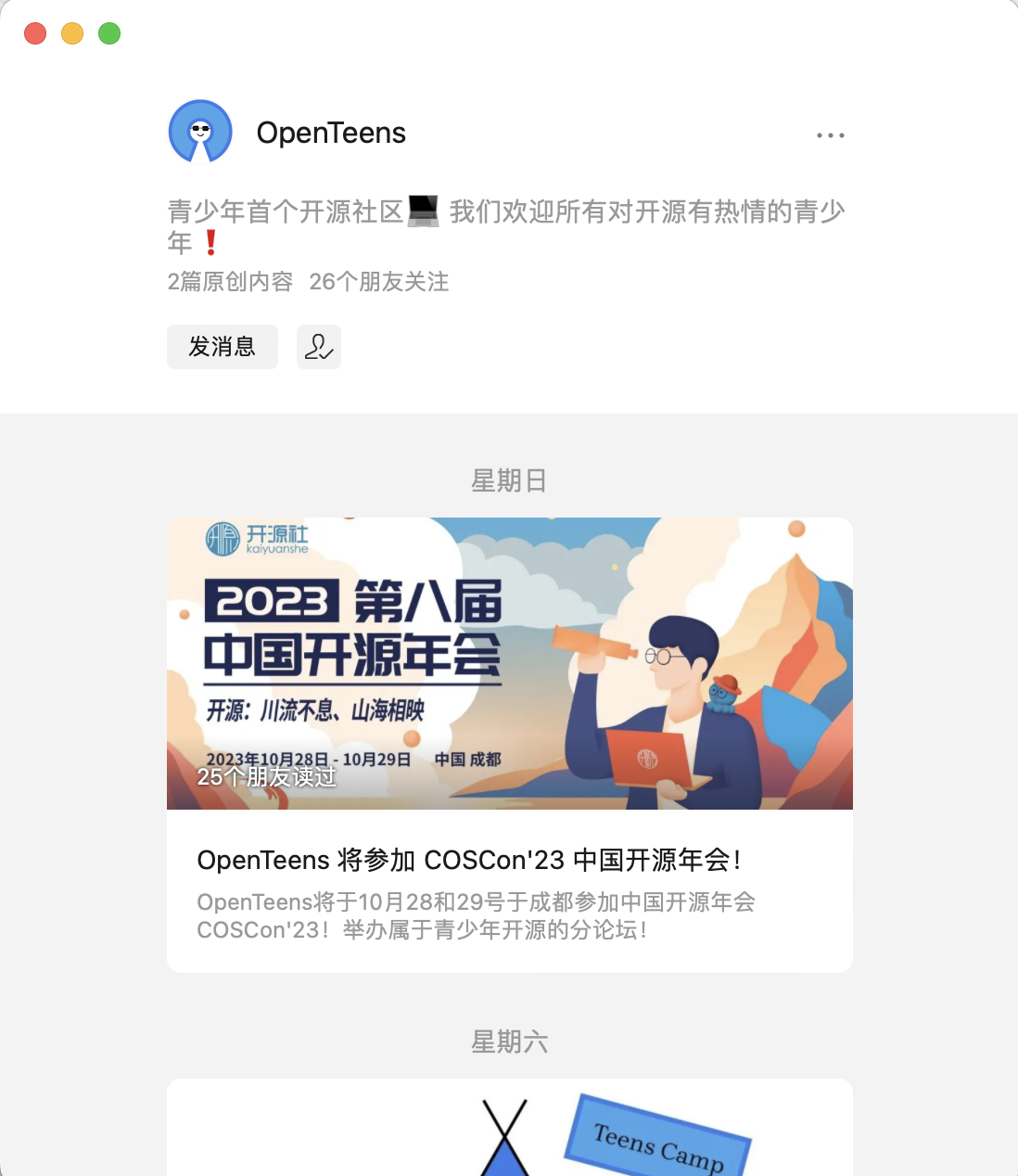 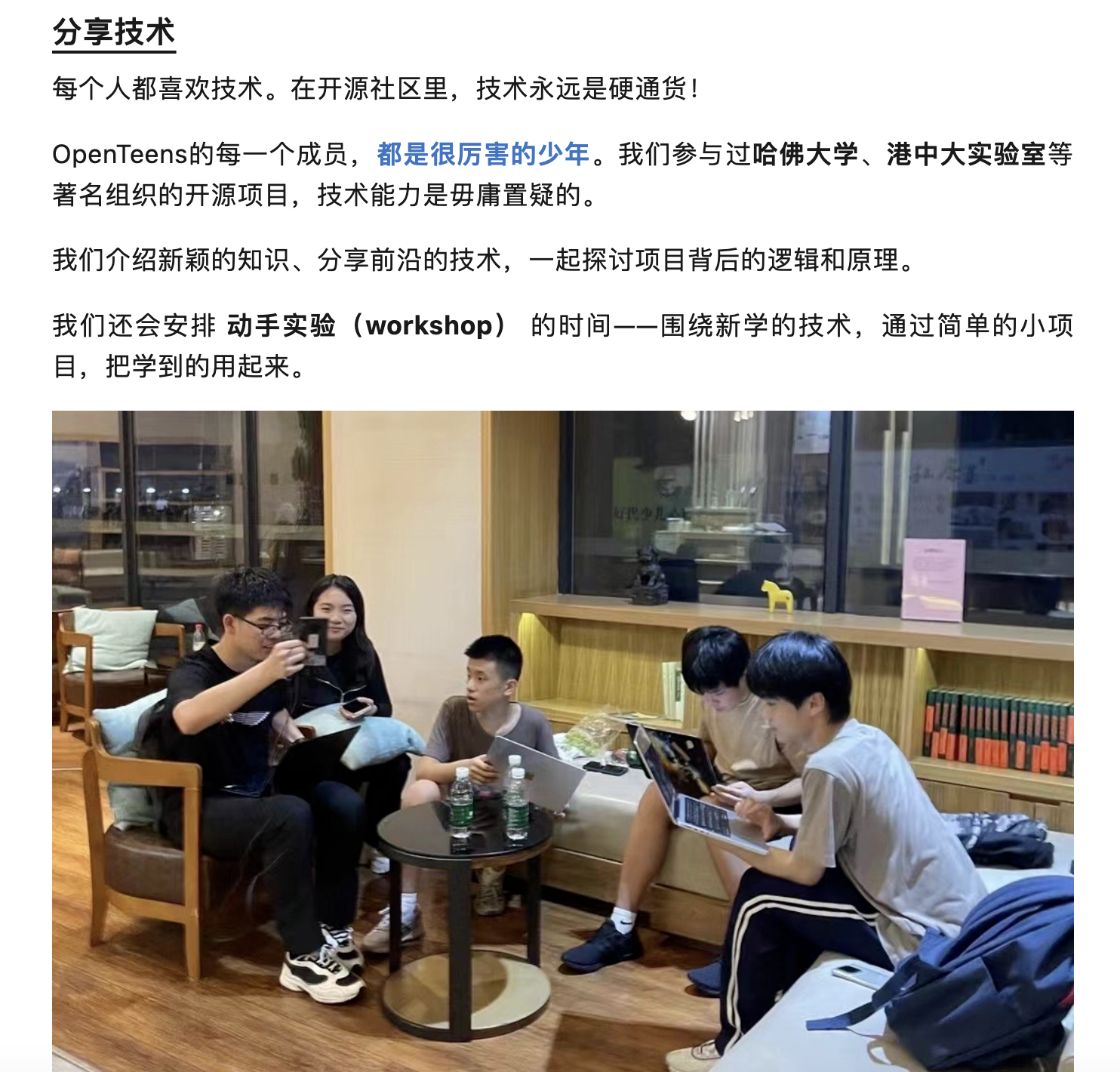 我们的行动
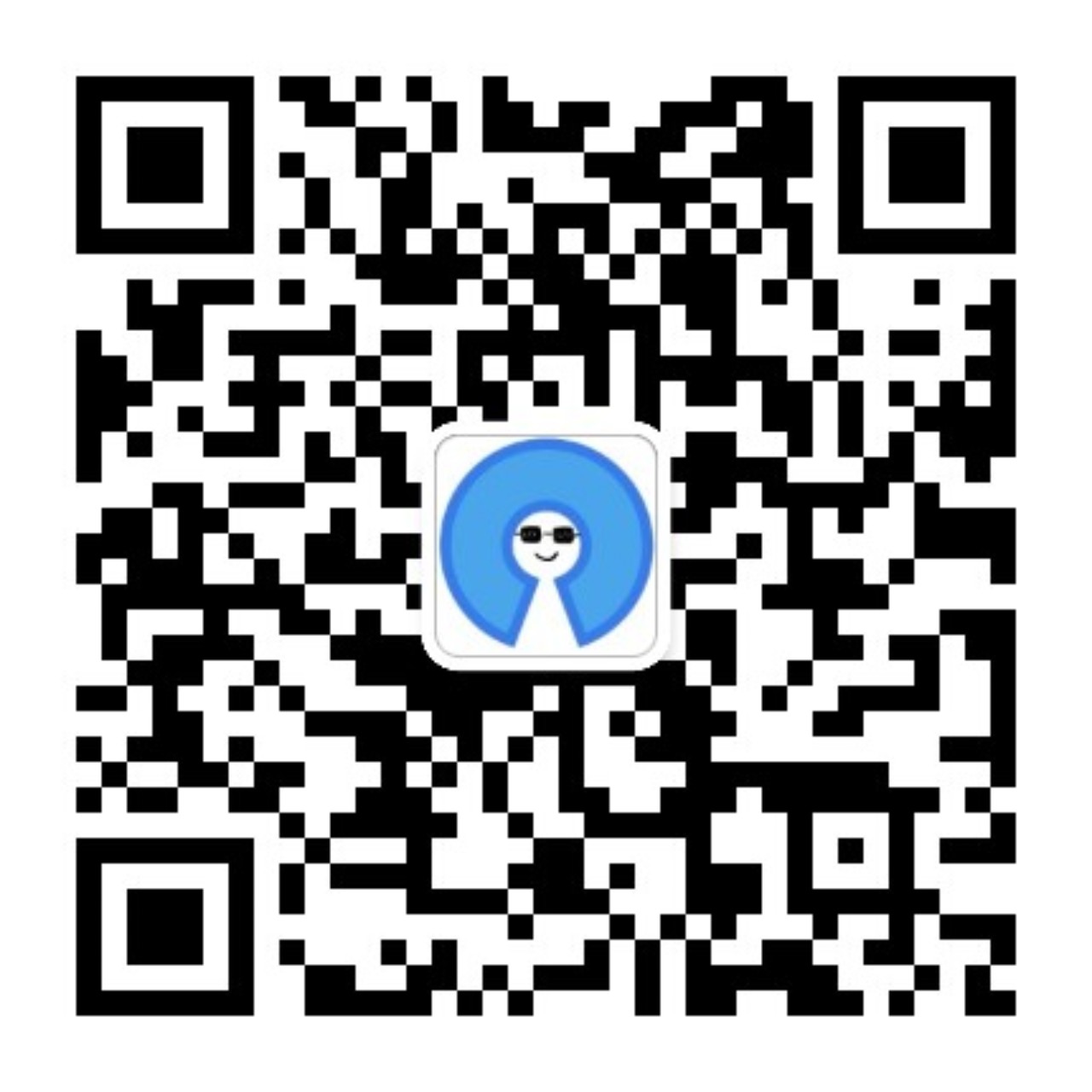 THANK YOU
 QUESTIONS?
扫码添加讲师联系方式